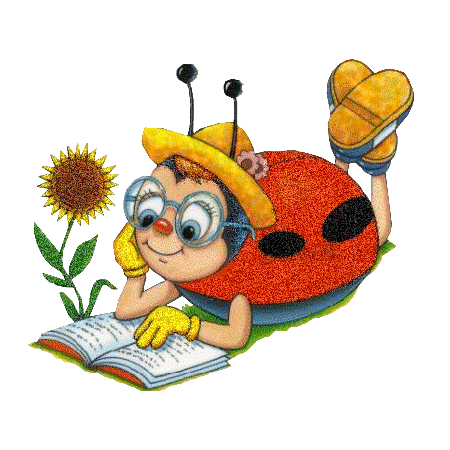 ГБОУ лицей №369 Красносельского районасанкт-ПетербургаЗанятие в группе продленного дняТема: «Пасхальный  сувенир в технике  декупаж»Разработала: воспитательСоловьева Наталья ЕвгеньевнаСанкт-Петербург2023
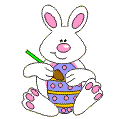 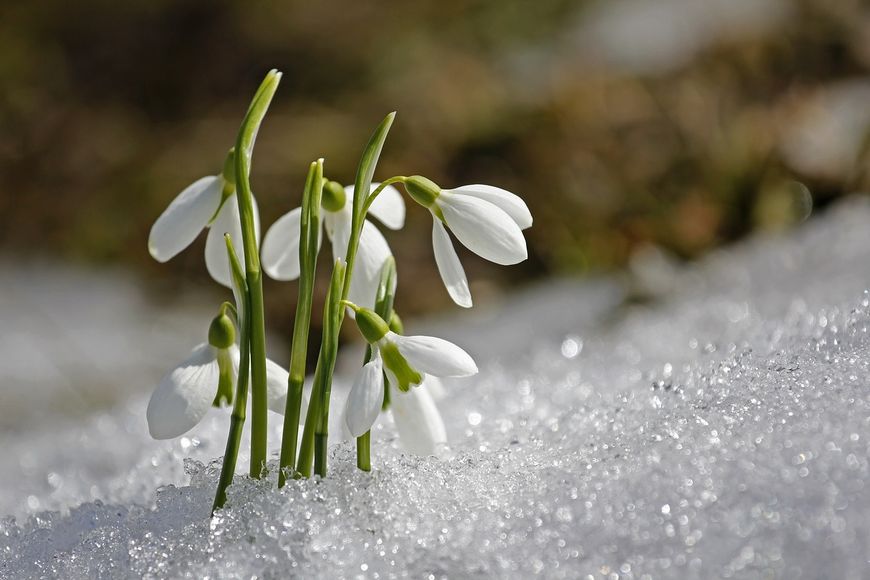 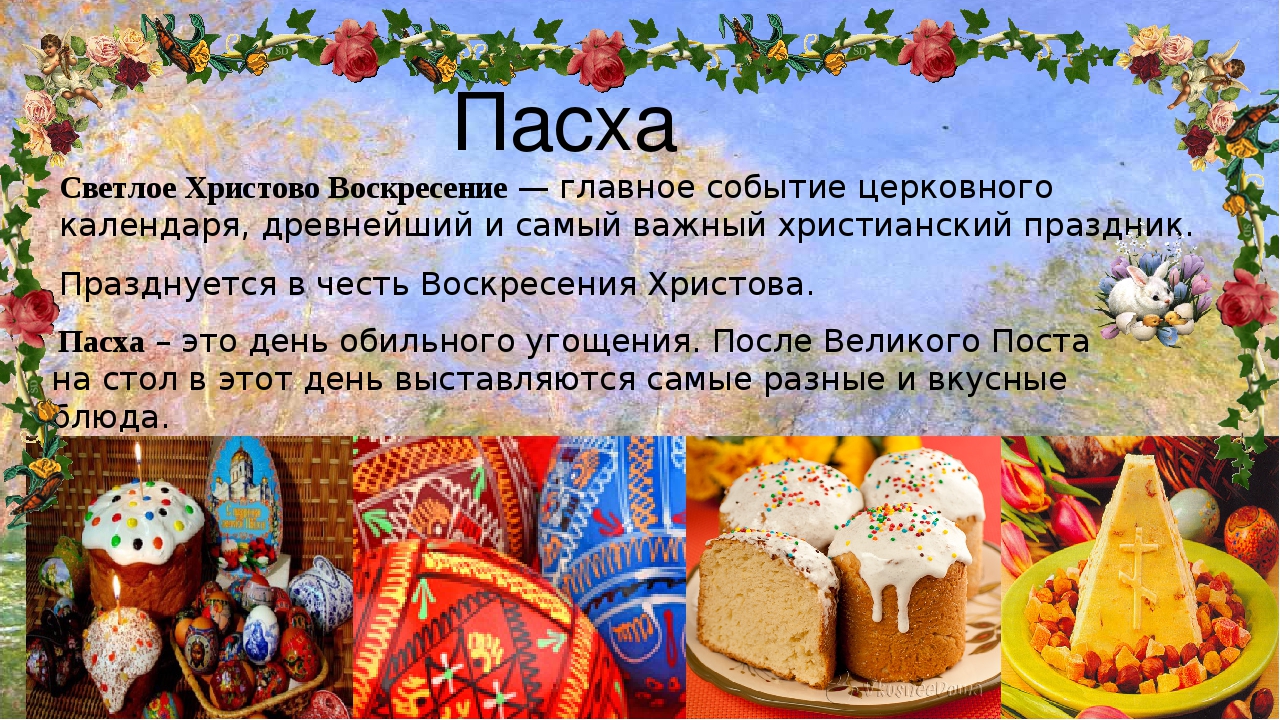 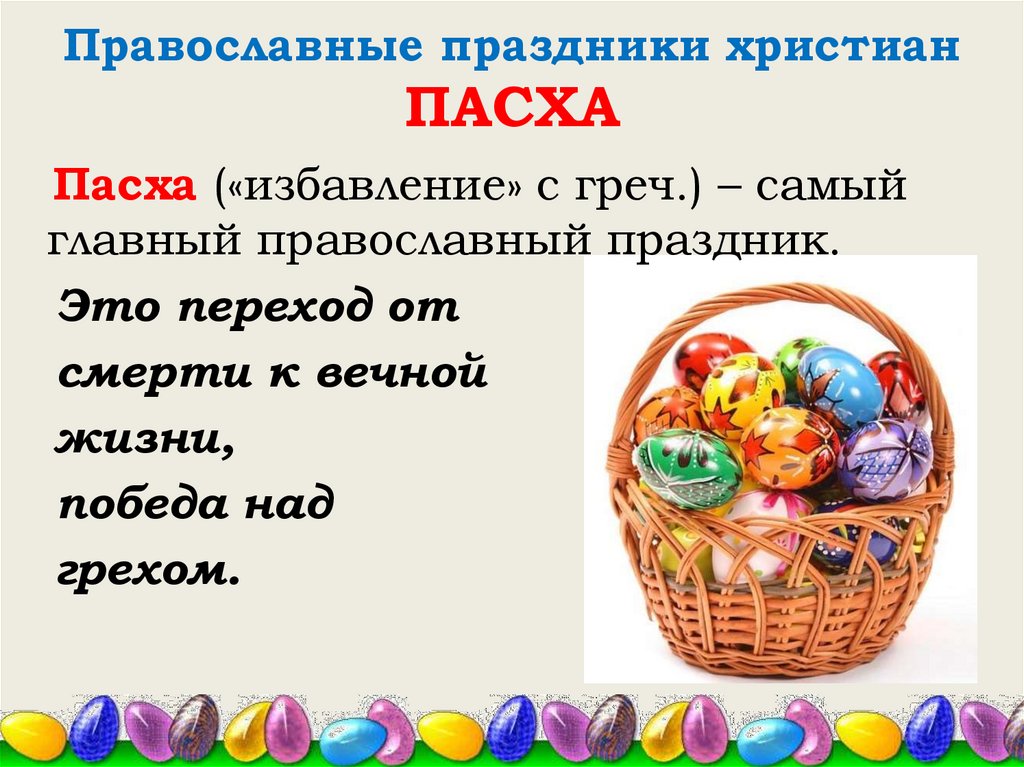 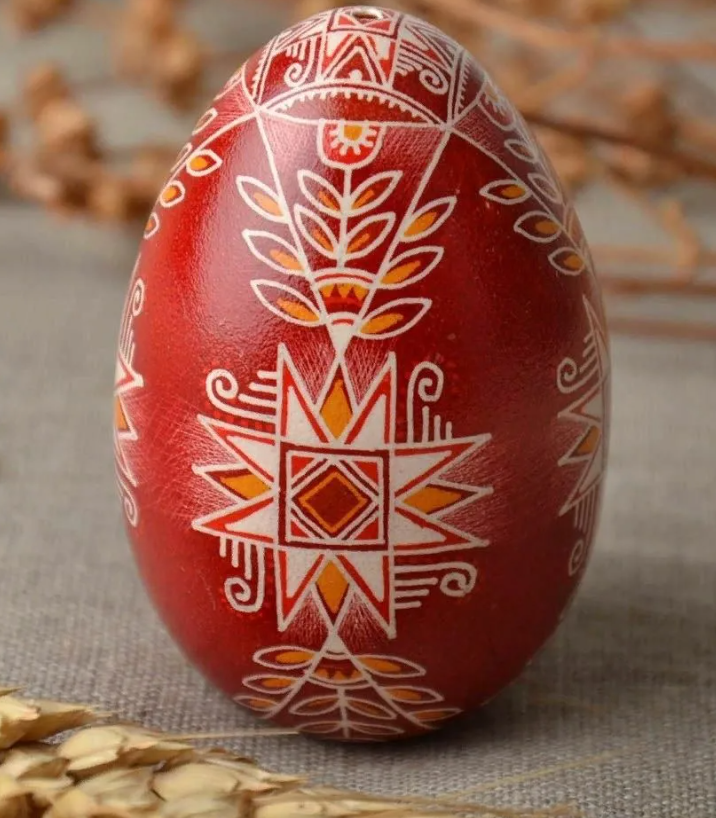 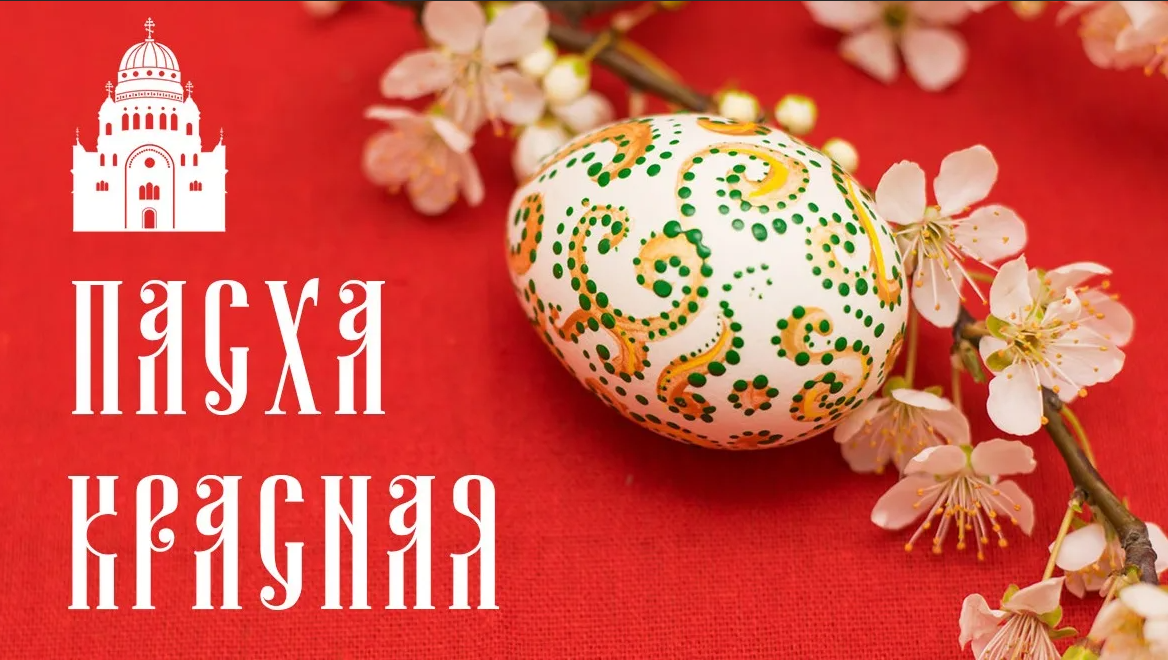 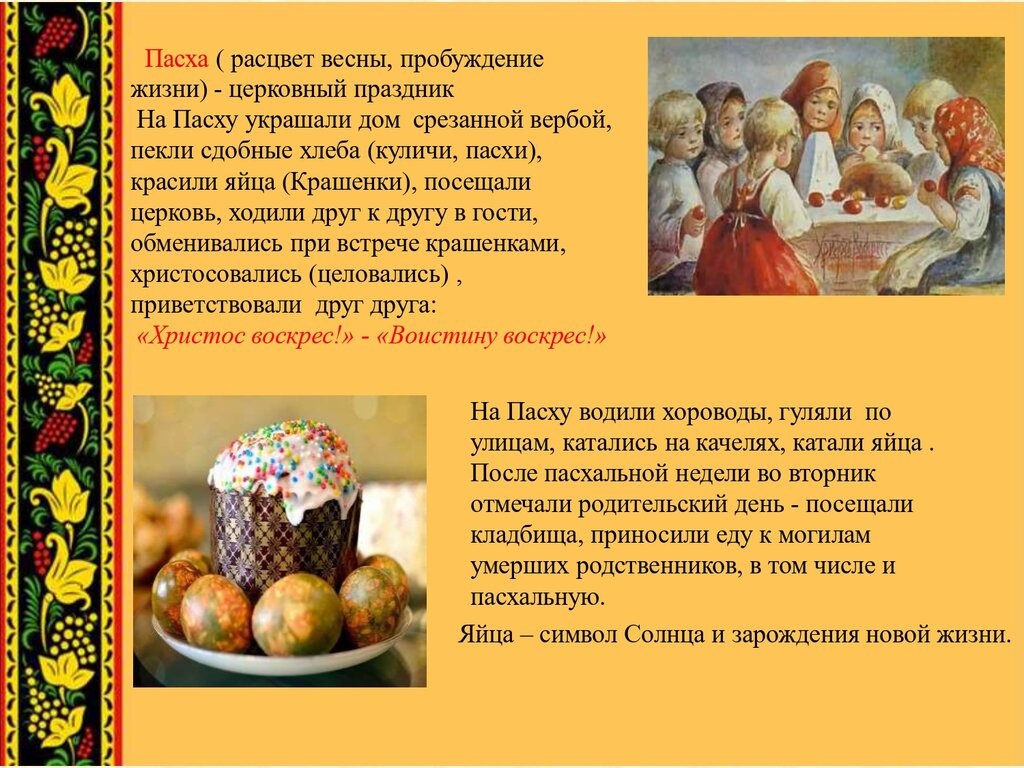 Слово «decoupage» французского происхождения, обозначает «вырезать».
Значит, техника декупаж – это техника украшения (декорирования) с помощью вырезанных бумажных мотивов. Самый популярный материал для декупажа, это двух и трехслойные салфетки. Отсюда и другое название – 
салфеточная техника.
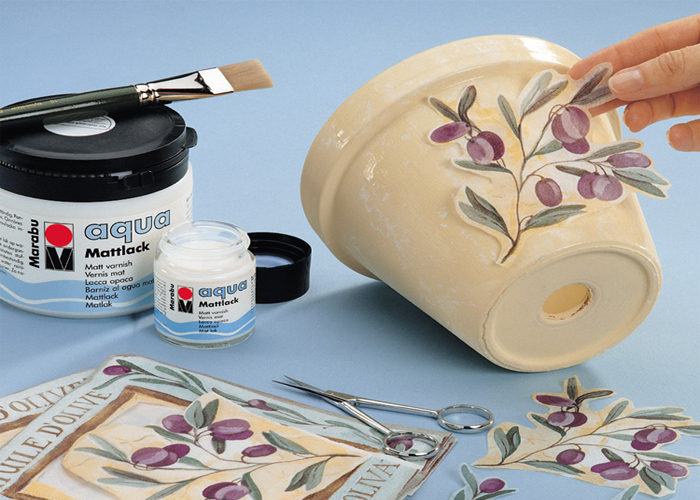 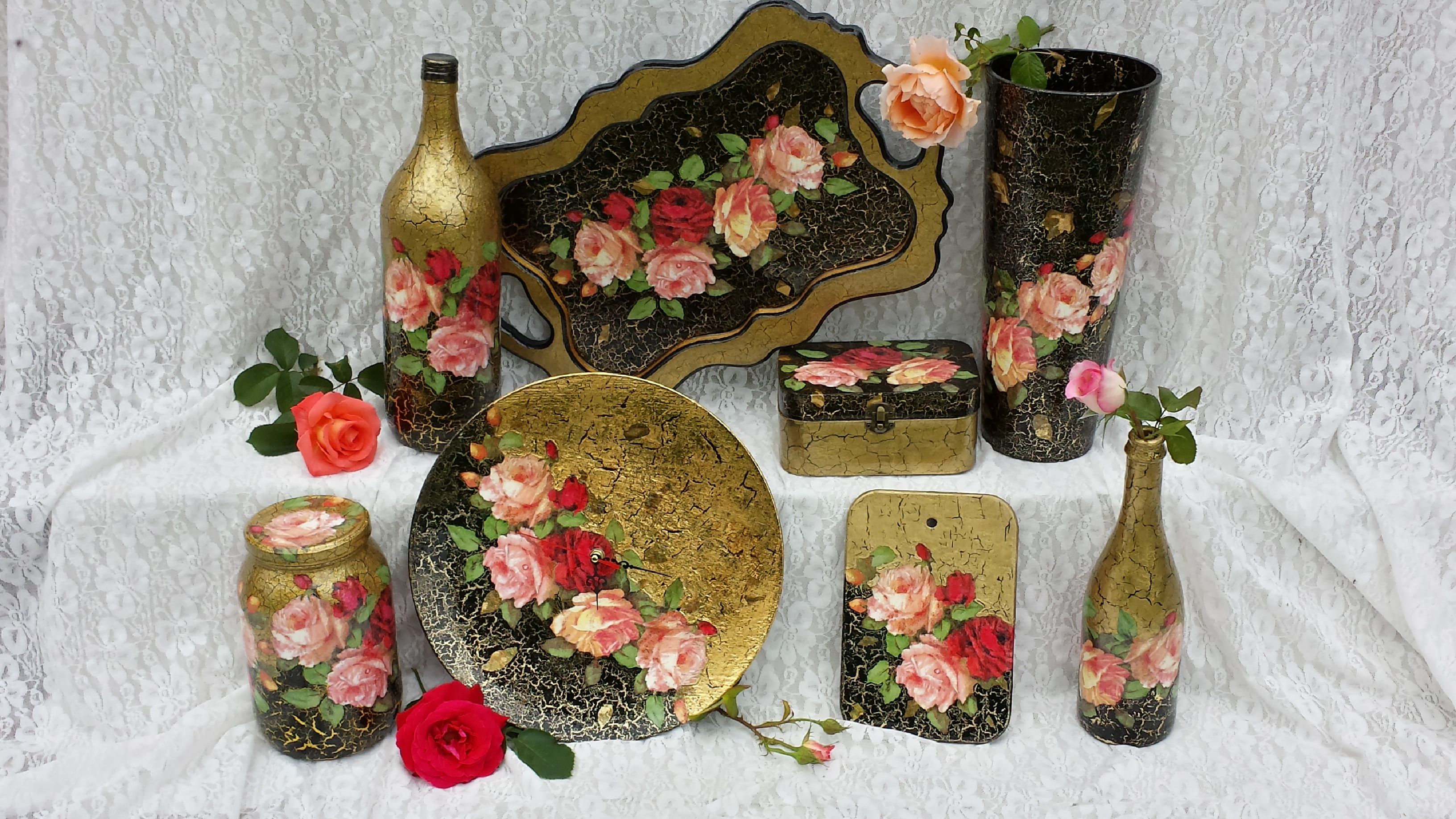 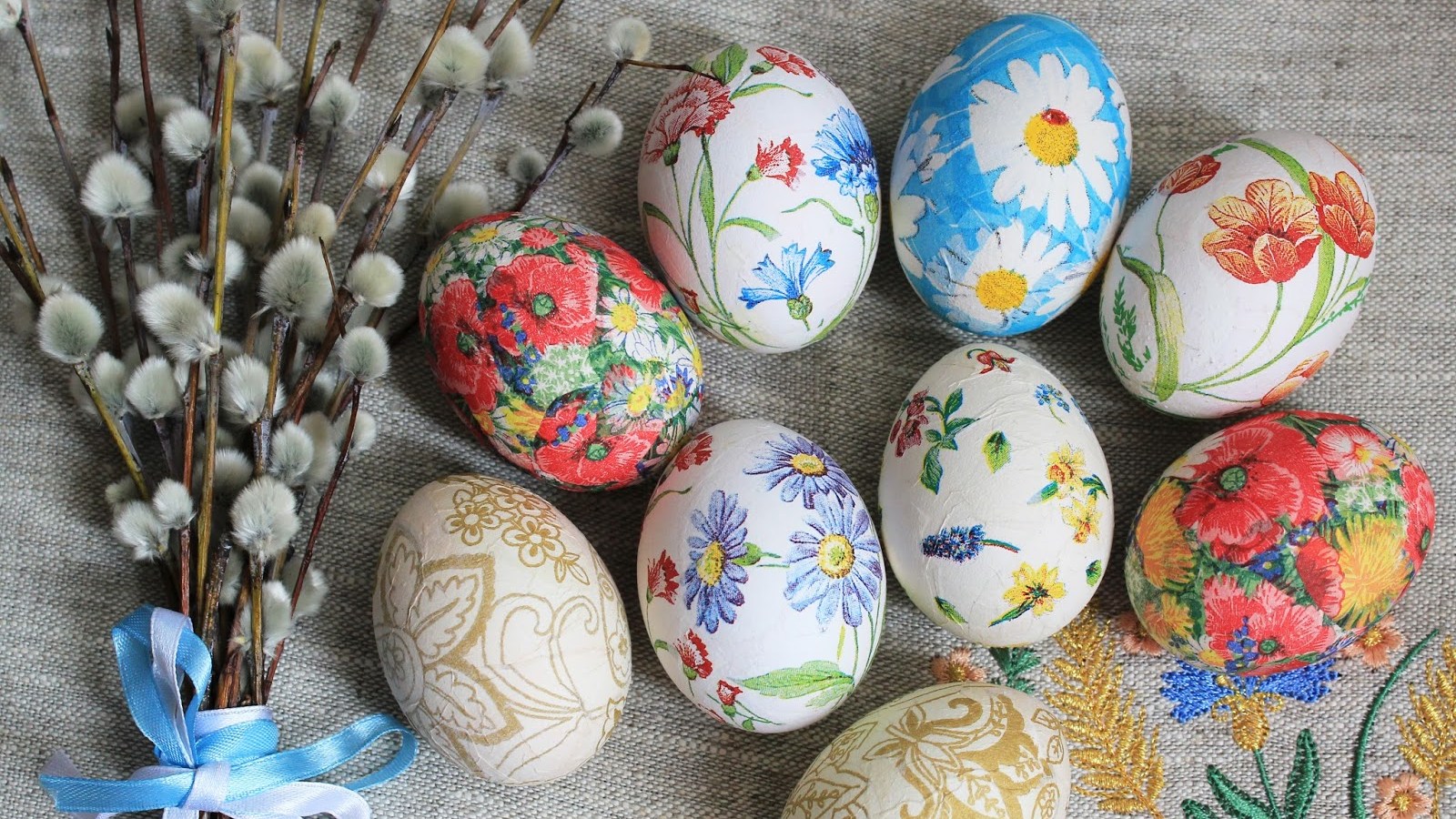 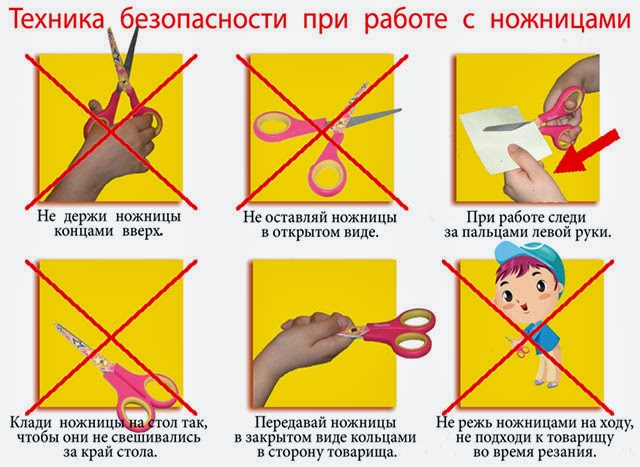 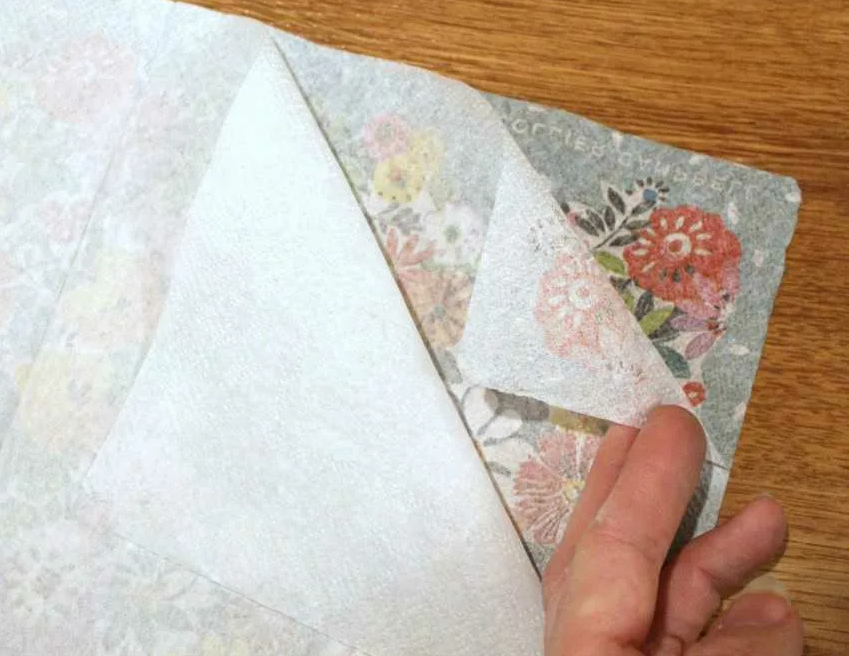 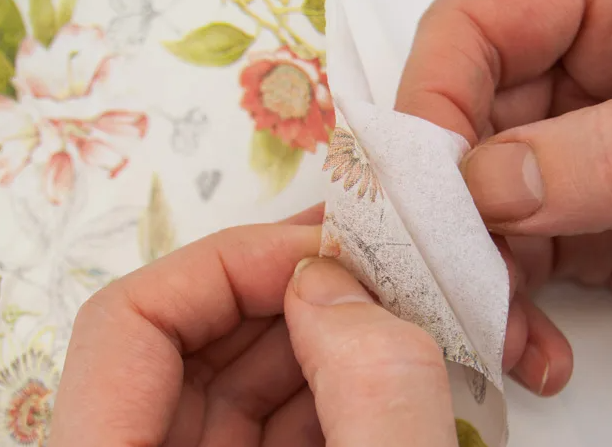 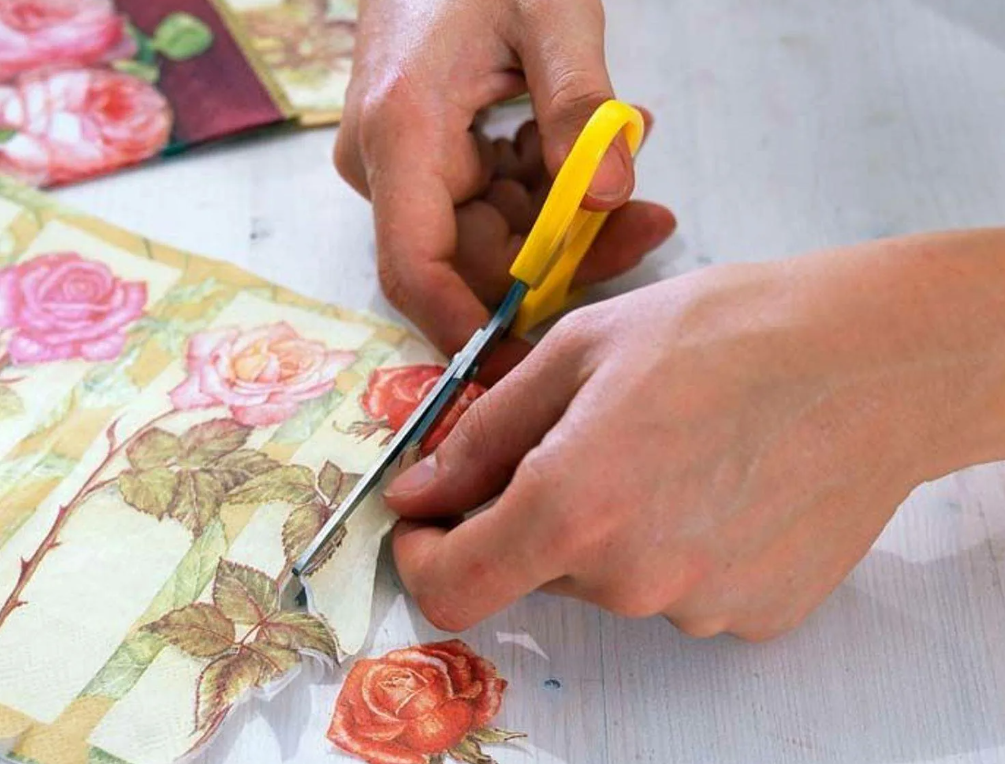 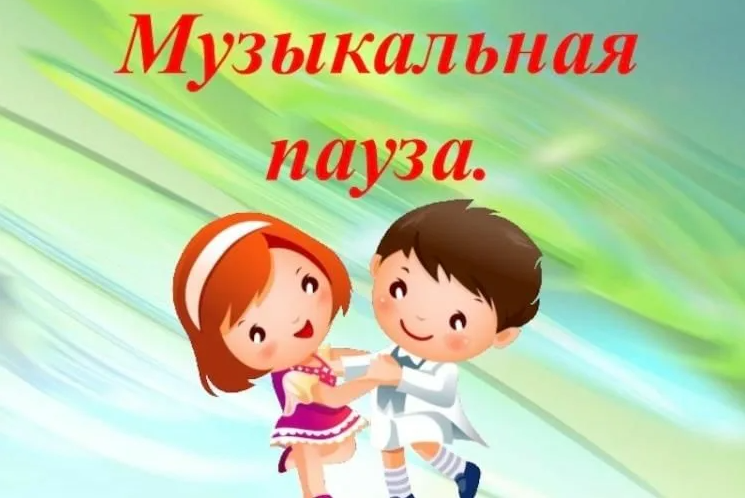 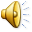 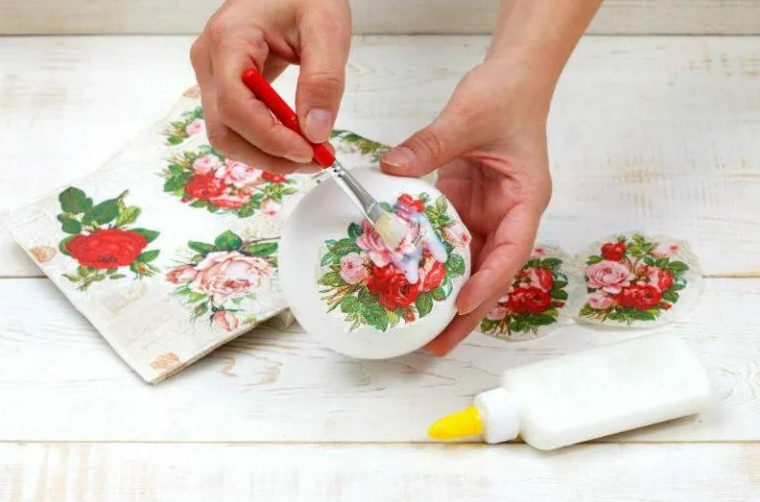 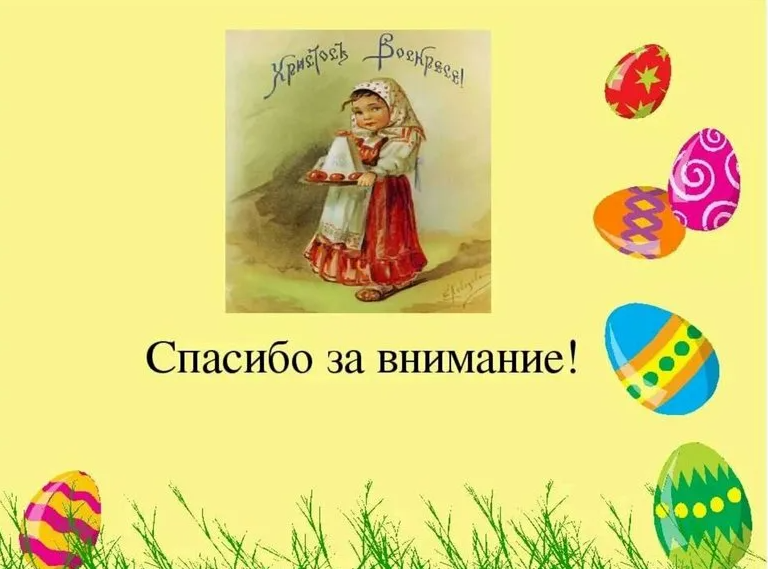